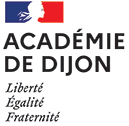 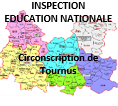 PLAN DE FORMATION  DE LA CIRCONSCRIPTION DE TOURNUS 
2020 2021
PRESENTATION DES PLANS FRANCAIS 
ET MATHEMATIQUES
Circonscription de Tournus visioconférence du 12 octobre 2020
LA FORMATION DES ENSEIGNANTS UN CHANGEMENT DE PARADIGME 
AU NIVEAU NATIONAL
CONSTATS
Décrochage de la France au niveau des évaluations nationales et internationales ( TIMMS, CEDRE, PISA, PIRLS  DEPP )
Améliorer les résultats des élèves en mathématiques et en français à l’horizon 2024
Alléger le poids du travail quotidien
OBJECTIF
L’amélioration de l’enseignement passe par une formation des enseignants plus efficiente => nécessité de faire évoluer la formation continue des enseignants
PRINCIPE
[Speaker Notes: Timms évalue les résultats des élèves de CM1 et de 4e du monde entier et CEDRE qui évalue les disciplines sur des échantillons d’élèves 
LaD
Alléger le poids du travail quotidien  : face aux prérogatives institutionnelles qui demandent une adapatation ocnstante de l’organisation du travail, les classes hétérogènes qui sont plus efficaces mais qui sont un défi pour les enseignants. ¾ des enseignatns déclarent travailler de manière isolée ( Guillo 2016)EPP montre que les résultats e calucul se sont effondrés)]
UN NOUVEAU MODELE DE FORMATION  
LA  CONSTELLATION
Une constellation = un collectif de travail -> travaux de la recherche de Hargreaves
Apprentissage avec et par les collègues - questionnement sur les pratiques à partir d’un collectif de données.
Cohérence entre le dispositif de formation des enseignants en mode coopératif et les méthodes d’apprentissages coopératif et par les pairs mis en œuvre dans les classes
Un niveau d’échange horizontal  de pair à pair
Les enseignants sont les maitres d’oeuvre de leur propre développement professionnel.
Ils sont accompagnés par un formateur référent (math ou français) la plupart du temps un CPC. Le Référent est formé : 24 journées sur trois ans. Il coordonne, anime, accompagne le groupe en constellation.
[Speaker Notes: Travaux de Hargreaves : éminent chercheur en éducation montre que les «  organisations qui promeuvent la collégialité et la collaboration sont celles qui favorisent el sentiment d’implication, d’efficacité et de satisfaction ». 
Effets du travail collectif : Apprentissages, comportement et motivations des élèves qui sont imbriqués attitude des enseigantns : estime de soi, de confiance en soi et surtout d’eficacité professionnelle
Sur le répertoire de stratégies d’enseignement, d’apprentissage et sur la capacité à les adapter eaux besoins des élèves

Or TALIS pointe que les pr. Collaboratives des enseignants sont moins fréquentes en F que dans les autres pays
Pourtant dans le référentiel métier les injonctions à penser collectif sont largement présentes : Compétences sur les valeurs partagées, références à la cooopération en équipe avec les parents, les partenaires, nécessaire contribution à la communauté éducative et engagement dans une démarche individuelle et collective de développement professionnel, compétences qui sont évaluées au moment des RVDC

Et pourtant : les échanges entre les enseignants en F sont plutôt de l’ordre des discussions informelles 
	− Aucune collaboration ;
	− des discussions informelles ; 
	− une coordination ;
	− une collaboration (séparation des tâches, interdépendance et ressources communes) ;
	− une coopération (évaluation, dépendance et ajustement des activités pédagogiques) ;
	− et une co-élaboration (niveau didactique et co-évaluation).]
ORGANISATION DU PLAN DE FORMATIONS  AU NIVEAU DEPARTEMENTAL
LES  ANIMATIONS PÉDAGOGIQUES  
 4/6 des enseignants de Maternelle - CP – CE
LA FORMATION EN CONSTELLATIONS 
2/6 des enseignants de CM
+
+
POUR TOUS  
Journée de solidarité et 2e journée de prérentrée
Animations pédagogiques : 4/6 des enseignants de Maternelle - CP – CE
 Journée de solidarité et 2e journée de prérentrée
+ 12 heures obligatoires
18 heures en Animations pédagogiques
2ème journée de pré-rentrée 
6 heures.
À disposition des écoles, journée du 28 août acceptée
Journée de solidarité 
6 heures
Autres thématiques
6 heures
Mathématiques
6 heures
Français
6 heures
6 h « AUTRE » en présentiel ou en distanciel

Hybrides pour les enseignants de CE
Magistères maternelles et CP
Débuter un dispositif de moins de trois ans
Formation PE ATSEM
Cf Application GAIA
- Formation EPS NATATION (Secteur SGDP + Sennecey) 
T1 : Gestes professionnels ( Désigné)
Formation service civique
1, 2, 3 codez
Gestion des élèves comportement difficile
Accompagnement des dotations numériques
Réunion des directeurs
Projet d’école
Module de formation spécifique école immersive R Dorey
LA FORMATION EN CONSTELLATIONS : 2/6 des enseignants de CM
+12 heures obligatoires
30 heures de formation
2ème journée de pré-rentrée 
6 heures.
À disposition des écoles, journée du 28 août acceptée
Journée de solidarité 
6 heures
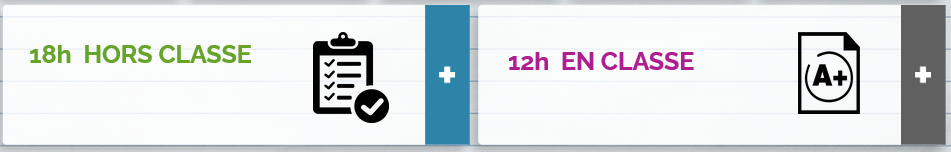 Programme établi par chaque circonscription.
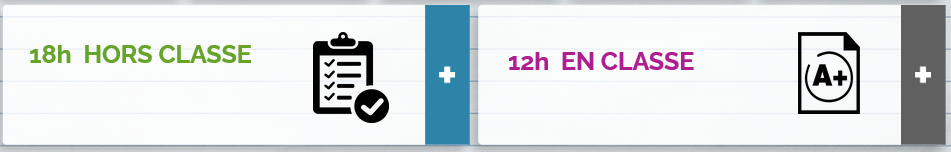 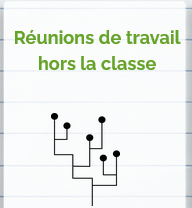 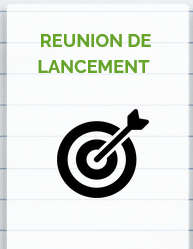 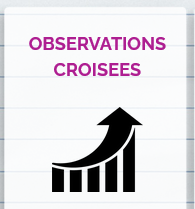 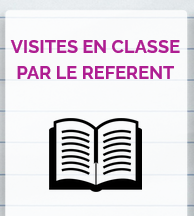 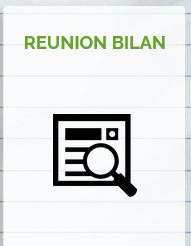 3H
3H
12 h sur temps de classe
12 h dont 3 h avec référent
deux phases de 1 h30
Modalités de travail variées : temps d’échanges, partage et analyse de pratique, réunions de travail, Lessons Studies, recherche de ressources, lectures autonomes…)
MERCI POUR VOTRE ATTENTION